Fig. 5. Overview of the improved thermal stability of the LEH mutants F1 and F2. The melting temperatures of F1 ...
Protein Eng Des Sel, Volume 27, Issue 2, February 2014, Pages 49–58, https://doi.org/10.1093/protein/gzt061
The content of this slide may be subject to copyright: please see the slide notes for details.
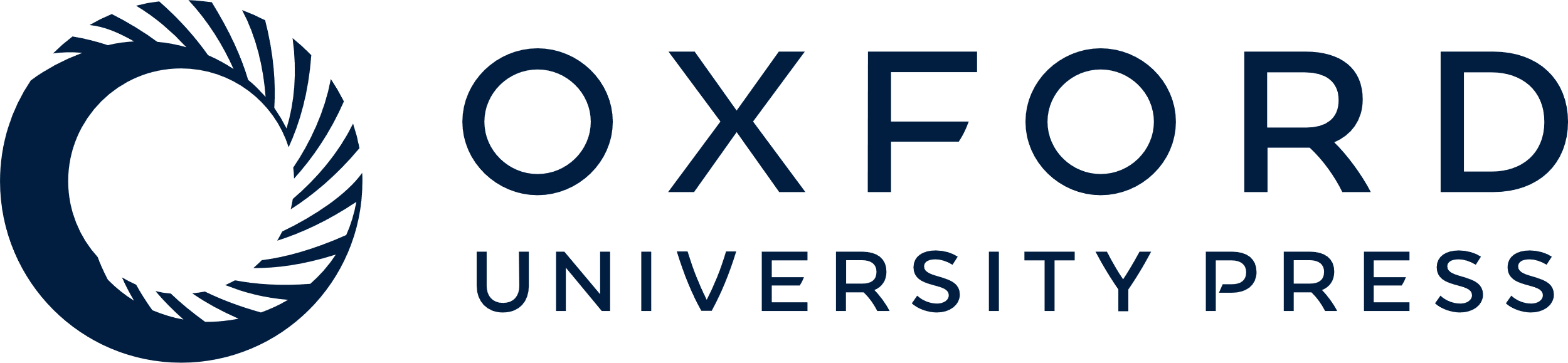 [Speaker Notes: Fig. 5. Overview of the improved thermal stability of the LEH mutants F1 and F2. The melting temperatures of F1 (blue) and F2 (red) compared with WT (black) as determined by DSC (A) and thermofluor assay (B). (C) The remaining catalytic activity measured at 30°C after pre-incubation for 15 min at the indicated temperatures. (D) The 30°C increase in optimum temperature for catalytic activity of these variants and (E) the slower enzyme inactivation by incubation at 55°C. (F) Retained regioselectivity of the final variants as determined by chiral GC.The elution profiles are those of the produced limonene diols. A reference sample contained both (1R,2R,4R)-limonene diol at 27.5 min and (1S,2S,4R)-limonene diol at 29.6 min (shown in gray).


Unless provided in the caption above, the following copyright applies to the content of this slide: © The Author 2014. Published by Oxford University Press.This is an Open Access article distributed under the terms of the Creative Commons Attribution Non-Commercial License (http://creativecommons.org/licenses/by-nc/3.0/), which permits non-commercial re-use, distribution, and reproduction in any medium, provided the original work is properly cited. For commercial re-use, please contact journals.permissions@oup.com]